Synchronization: Advanced15-213 / 18-213: Introduction to Computer Systems25th Lecture, July 31, 2018
Instructors: 
Abi Kim
Reminder: Semaphores
Semaphore:  non-negative global integer synchronization variable

Manipulated by P and V operations:
P(s):  [  while (s == 0) wait(); s--; ]
Dutch for "Proberen" (test)
V(s):  [  s++; ]
Dutch for "Verhogen" (increment)

OS kernel guarantees that operations between brackets [ ] are executed atomically
Only one P or V operation at a time can modify s.
When while loop in P terminates, only that  P can decrement s

Semaphore invariant: (s >= 0)
Review: Using semaphores to protect shared resources via mutual exclusion
Basic idea:
Associate a unique semaphore mutex, initially 1, with each shared variable (or related set of shared variables)
Surround each access to the shared variable(s) with P(mutex) and 
	V(mutex) operations
mutex = 1

  P(mutex)
  cnt++
  V(mutex)
Today
Using semaphores to schedule shared resources
Producer-consumer problem
Readers-writers problem
Other concurrency issues
Thread safety
Races
Deadlocks
Using Semaphores to Coordinate Access to Shared Resources
Basic idea: Thread uses a semaphore operation to notify another thread that some condition has become true
Use counting semaphores to keep track of resource state.
Use binary semaphores to notify other threads. 

Two classic examples:
The Producer-Consumer Problem
The Readers-Writers Problem
Producer-Consumer Problem
producer
thread
consumer
thread
shared
buffer
Common synchronization pattern:
Producer waits for empty slot, inserts item in buffer, and notifies consumer
Consumer waits for item, removes it from buffer, and notifies producer

Examples
Multimedia processing:
Producer creates video frames, consumer renders them 
 Event-driven graphical user interfaces
Producer detects mouse clicks, mouse movements, and keyboard hits and inserts corresponding events in buffer
 Consumer retrieves events from buffer and paints the display
[Speaker Notes: Close computers, etc.  Ask students to sketch out the code.
Producer thread() { x = buf; … do stuff}
Consumer thread() {do stuff … buf = x; }

P -> Acquire / decrement
V -> Release / Increment]
Producer-Consumer on 1-element Buffer
Maintain two semaphores: full + empty
empty
buffer
full
buffer
full
full
0
1
empty
empty
1
0
Producer-Consumer on 1-element Buffer
#include "csapp.h"

#define NITERS 5

void *producer(void *arg);
void *consumer(void *arg);

struct {
  int buf; /* shared var */
  sem_t full; /* sems */
  sem_t empty;
} shared;
int main(int argc, char** argv) {
  pthread_t tid_producer;
  pthread_t tid_consumer;

  /* Initialize the semaphores */
  Sem_init(&shared.empty, 0, 1); 
  Sem_init(&shared.full,  0, 0);

  /* Create threads and wait */
  Pthread_create(&tid_producer, NULL, 
                 producer, NULL);
  Pthread_create(&tid_consumer, NULL, 
                 consumer, NULL);
  Pthread_join(tid_producer, NULL);
  Pthread_join(tid_consumer, NULL);
  
  return 0;
}
Producer-Consumer on 1-element Buffer
Initially:  empty==1, full==0
Producer Thread
Consumer Thread
void *producer(void *arg) {
  int i, item;

  for (i=0; i<NITERS; i++) {
    /* Produce item */
    item = i;
    printf("produced %d\n", 
            item);

    /* Write item to buf */
    P(&shared.empty);
    shared.buf = item;
    V(&shared.full);
  }
  return NULL;
}
void *consumer(void *arg) {
  int i, item;

  for (i=0; i<NITERS; i++) {
    /* Read item from buf */
    P(&shared.full);
    item = shared.buf;
    V(&shared.empty);

    /* Consume item */
    printf("consumed %d\n“, item);
  }
  return NULL;
}
Why 2 Semaphores for 1-Entry Buffer?
Consider multiple producers & multiple consumers 





Producers will contend with each to get empty
Consumers will contend with each other to get full
P1
C1
•
•
•
•
•
•
shared
buffer
Pn
Cm
Producers
Consumers
P(&shared.empty);
shared.buf = item;
V(&shared.full);
P(&shared.full);
item = shared.buf;
V(&shared.empty);
full
empty
Producer-Consumer on an n-element Buffer
Between 0 and n elements
P1
C1
•
•
•
•
•
•
•••
Pn
Cm
Implemented using a shared buffer package called sbuf.
Circular Buffer (n = 10)
Store elements in array of size n
items: number of elements in buffer
Empty buffer:
front = rear
Nonempty buffer
rear: index of most recently inserted element
front: index of next element to remove – 1 (mod n)
Initially:
front
0
rear
0
items
0
0
1
2
3
4
5
6
7
8
9
Circular Buffer Operation (n = 10)
Insert 7 elements


Remove 5 elements


Insert 6 elements


Remove 8 elements
7
6
5
4
3
2
1
front
0
rear
7
items
7
0
8
9
Circular Buffer Operation (n = 10)
Insert 7 elements


Remove 5 elements


Insert 6 elements


Remove 8 elements
7
6
5
4
3
2
1
7
6
5
4
3
2
1
front
front
0
5
rear
rear
7
7
items
items
7
2
0
8
9
0
8
9
Circular Buffer Operation (n = 10)
Insert 7 elements


Remove 5 elements


Insert 6 elements


Remove 8 elements
7
6
5
4
3
2
1
7
6
5
4
3
2
1
front
front
front
front
0
5
5
3
rear
rear
rear
rear
7
7
3
3
items
items
items
items
7
2
8
0
0
9
8
7
6
5
4
3
2
1
0
8
9
0
8
9
0
9
8
7
6
5
4
3
2
1
Circular Buffer Operation (n = 10)
Insert 7 elements


Remove 5 elements


Insert 6 elements


Remove 8 elements
7
6
5
4
3
2
1
7
6
5
4
3
2
1
front
front
front
front
0
5
5
3
rear
rear
rear
rear
7
7
3
3
items
items
items
items
7
2
8
0
0
9
8
7
6
5
4
3
2
1
0
8
9
0
8
9
0
9
8
7
6
5
4
3
2
1
Sequential Circular Buffer Code
init(int v)
{
   items = front = rear = 0;
}
insert(int v)
{
   if (items >= n)
       error();
   if (++rear >= n) rear = 0;
   buf[rear] = v;
   items++;
}
int remove()
{
   if (items == 0)
       error();
   if (++front >= n) front = 0;
   int v = buf[front];
   items--;
   return v;
}
Producer-Consumer on an n-element Buffer
Between 0 and n elements
P1
C1
•
•
•
•
•
•
•••
Pn
Cm
Requires a mutex and two counting semaphores:
mutex: enforces mutually exclusive access to the buffer and counters
slots: counts the available slots in the buffer
items: counts the available items in the buffer
Makes use of general semaphores
Will range in value from 0 to n
sbuf Package - Declarations
#include "csapp.h”

typedef struct {
    int *buf;     /* Buffer array                       */
    int n;        /* Maximum number of slots            */
    int front;    /* buf[front+1 (mod n)] is first item */
    int rear;     /* buf[rear]   is last item           */
    sem_t mutex;  /* Protects accesses to buf           */
    sem_t slots;  /* Counts available slots             */
    sem_t items;  /* Counts available items             */
} sbuf_t;

void sbuf_init(sbuf_t *sp, int n);
void sbuf_deinit(sbuf_t *sp);
void sbuf_insert(sbuf_t *sp, int item);
int sbuf_remove(sbuf_t *sp);
sbuf.h
sbuf Package - Implementation
Initializing and deinitializing a shared buffer:
/* Create an empty, bounded, shared FIFO buffer with n slots */
void sbuf_init(sbuf_t *sp, int n)
{
    sp->buf = Calloc(n, sizeof(int)); 
    sp->n = n;                  /* Buffer holds max of n items */
    sp->front = sp->rear = 0;   /* Empty buffer iff front == rear */
    Sem_init(&sp->mutex, 0, 1); /* Binary semaphore for locking */
    Sem_init(&sp->slots, 0, n); /* Initially, buf has n empty slots */
    Sem_init(&sp->items, 0, 0); /* Initially, buf has zero items */
}

/* Clean up buffer sp */
void sbuf_deinit(sbuf_t *sp)
{
    Free(sp->buf);
}
sbuf.c
sbuf Package - Implementation
Inserting an item into a shared buffer:
/* Insert item onto the rear of shared buffer sp */
void sbuf_insert(sbuf_t *sp, int item)
{
    P(&sp->slots);               /* Wait for available slot */
    P(&sp->mutex);               /* Lock the buffer         */
    if (++sp->rear >= sp->n)     /* Increment index (mod n) */
        sp->rear = 0;
    sp->buf[sp->rear] = item;    /* Insert the item         */
    V(&sp->mutex);               /* Unlock the buffer       */
    V(&sp->items);               /* Announce available item */
}
insert(int v)
{
   if (items >= n)
       error();
   if (++rear >= n) rear = 0;
   buf[rear] = v;
   items++;
}
sbuf.c
sbuf Package - Implementation
Removing an item from a shared buffer:
/* Remove and return the first item from buffer sp */
int sbuf_remove(sbuf_t *sp)
{
    int item;
    P(&sp->items);               /* Wait for available item */
    P(&sp->mutex);               /* Lock the buffer         */
    if (++sp->front >= sp->n)    /* Increment index (mod n) */
        sp->front = 0;
    item = sp->buf[sp->front];   /* Remove the item         */
    V(&sp->mutex);               /* Unlock the buffer       */
    V(&sp->slots);               /* Announce available slot */
    return item;
}
sbuf.c
int remove()
{
   if (items == 0) error();
   if (++front >= n) front = 0;
   int v = buf[front];
   items--;
   return v;
}
Demonstration
See program produce-consume.c in code directory
10-entry shared circular buffer
5 producers
Agent i generates numbers from 20*i to 20*i – 1.
Puts them in buffer
5 consumers
Each retrieves 20 elements from buffer
Main program
Makes sure each value between 0 and 99 retrieved once
Sample program using sbuf
void *
producer(void *vargp) 
{
  int cnt = 0;
  while (maxcnt > 0) {
    sbuf_insert(&sbuf, cnt);
    cnt++;
    maxcnt--;
  }
  sbuf_insert(&sbuf, -1);
  pthread_exit(0);
}
void *
consumer(void *vargp) 
{
  int sum = 0;
  while (1) {
    int val = sbuf_remove(&sbuf);
    if (val < 0) break;
    sum += val;
  }
  total = sum;
  pthread_exit(0);
}
Is there another way?
One producer and one consumer
/* Insert item onto the rear of shared buffer sp */
void sbuf_insert(sbuf_t *sp, int item)
{
    P(&sp->slots);                        /* Wait for available slot */
    P(&sp->mutex);                        /* Lock the buffer */
    sp->buf[(++sp->rear)%(sp->n)] = item; /* Insert the item */
    V(&sp->mutex);                        /* Unlock the buffer */
    V(&sp->items);                        /* Announce available item */
}
/* Remove and return the first item from buffer sp */
int sbuf_remove(sbuf_t *sp)
{
    int item;
    
    P(&sp->items);                         /* Wait for available item */
    P(&sp->mutex);                         /* Lock the buffer */
    item = sp->buf[(++sp->front)%(sp->n)]; /* Remove the item */
    V(&sp->mutex);                         /* Unlock the buffer */
    V(&sp->slots);                         /* Announce available slot */
    return item;
}
Shared variable analysis
Is there another way?
One producer and one consumer
/* Insert item onto the rear of shared buffer sp */
void sbuf_insert(sbuf_t *sp, int item)
{
    P(&sp->slots);                        /* Wait for available slot */
    P(&sp->mutex);                        /* Lock the buffer */
    sp->buf[(++sp->rear)%(sp->n)] = item; /* Insert the item */
    V(&sp->mutex);                        /* Unlock the buffer */
    V(&sp->items);                        /* Announce available item */
}
/* Remove and return the first item from buffer sp */
int sbuf_remove(sbuf_t *sp)
{
    int item;
    
    P(&sp->items);                         /* Wait for available item */
    P(&sp->mutex);                         /* Lock the buffer */
    item = sp->buf[(++sp->front)%(sp->n)]; /* Remove the item */
    V(&sp->mutex);                         /* Unlock the buffer */
    V(&sp->slots);                         /* Announce available slot */
    return item;
}
Do we need semaphores at all?
/* Insert item onto the rear of shared buffer sp */
void sbuf_insert(sbuf_t *sp, int item)
{
    P(&sp->slots);                        /* Wait for available slot */
 
    sp->buf[(++sp->rear)%(sp->n)] = item; /* Insert the item */
 
    V(&sp->items);                        /* Announce available item */
}
/* Remove and return the first item from buffer sp */
int sbuf_remove(sbuf_t *sp)
{
    int item;
    
    P(&sp->items);                         /* Wait for available item */
 
    item = sp->buf[(++sp->front)%(sp->n)]; /* Remove the item */
 
    V(&sp->slots);                         /* Announce available slot */
    return item;
}
Are Front and rear (really) shared?
typedef struct {
  int *buf;
  int n;
  int front;
  int rear;
  int cnt;
} sbuf_t;

void 
sbuf_init(sbuf_t *sp, int n) {
  sp->n = n;
  sp->buf = calloc(sizeof(int), n);
  sp->front = 0;
  sp->rear = 0;
  sp->cnt = 0;
}
Are Front and rear (really) shared?
void
sbuf_insert(sbuf_t* sp, int v)
{
  int next = sp->rear+1;
  if (next == sp->n) 
     next = 0;
  while (next == sp->front)
     pthread_yield();
  sp->buf[sp->rear] = v;
  sp->rear = next;
}
int
sbuf_remove(sbuf_t* sp)
{
  while (sp->front == sp->rear)
     pthread_yield();
  int next = sp->front+1;
  if (next == sp->n) next = 0;
  int val = sp->buf[sp->front];
  sp->front = next;
  return val;
}
Are Front and rear (really) shared?
void
sbuf_insert(sbuf_t* sp, int v)
{
  int next = sp->rear+1;
  if (next == sp->n) 
     next = 0;
  while (next == sp->front)
     pthread_yield();
  sp->buf[sp->rear] = v;
  sp->rear = next;
}
int
sbuf_remove(sbuf_t* sp)
{
  while (sp->front == sp->rear)
     pthread_yield();
  int next = sp->front+1;
  if (next == sp->n) next = 0;
  int val = sp->buf[sp->front];
  sp->front = next;
  return val;
}
Are Front and rear (really) shared?
void
sbuf_insert(sbuf_t* sp, int v)
{
  int next = sp->rear+1;
  if (next == sp->n) 
     next = 0;
  while (next == sp->front)
     pthread_yield();
  sp->buf[sp->rear] = v;
  sp->rear = next;
}
int
sbuf_remove(sbuf_t* sp)
{
  while (sp->front == sp->rear)
     pthread_yield();
  int next = sp->front+1;
  if (next == sp->n) next = 0;
  int val = sp->buf[sp->front];
  sp->front = next;
  return val;
}
Why does this work for ONLY 1 producer and 1 consumer?
Front and rear are really shared!
void
sbuf_insert(sbuf_t* sp, int v)
{
  int next = sp->rear+1;
  if (next == sp->n) 
     next = 0;
  while (next == sp->front)
     pthread_yield();
  sp->buf[sp->rear] = v;
  sp->rear = next;
}
int
sbuf_remove(sbuf_t* sp)
{
  while (sp->front == sp->rear)
     pthread_yield();
  int next = sp->front+1;
  if (next == sp->n) next = 0;
  int val = sp->buf[sp->front];
  sp->front = next;
  return val;
}
Why does this work for ONLY 1 producer and 1 consumer?
Timing
Where are the overheads?
How important are the overheads?
Choose your package carefully.
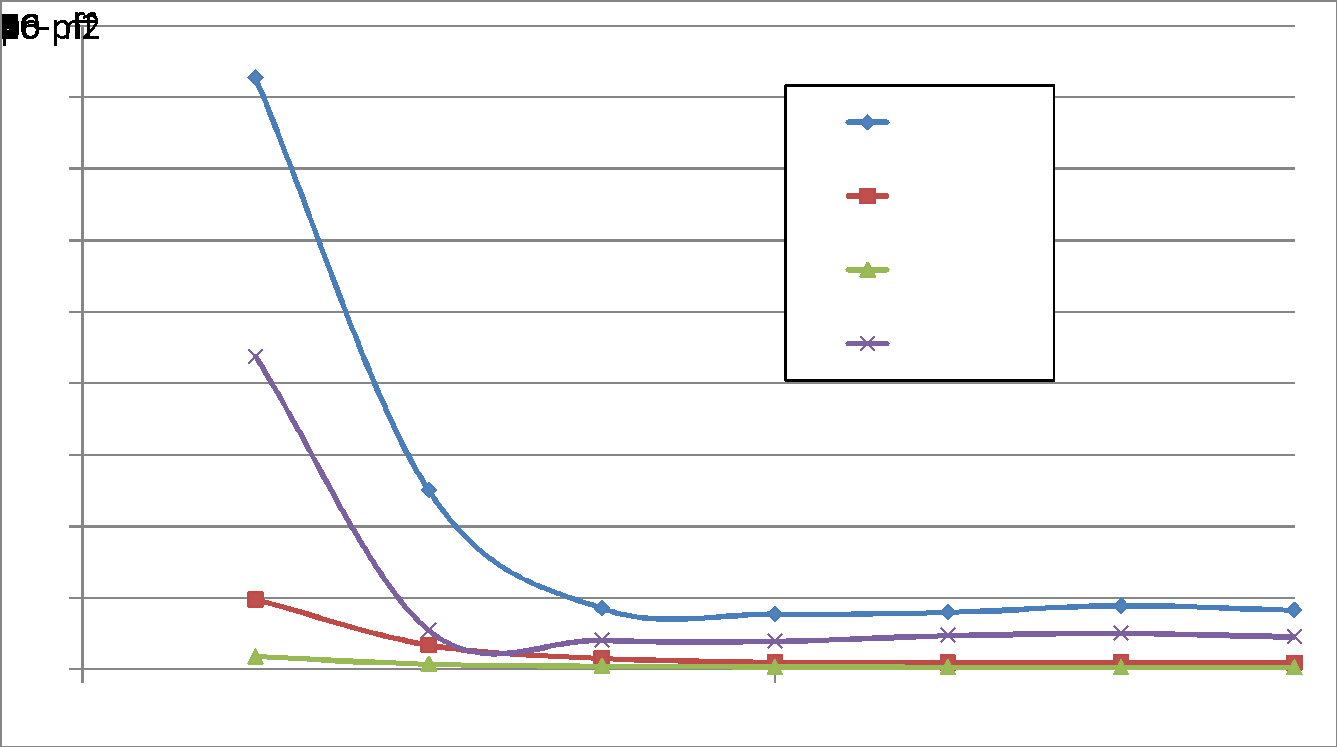 Original sbuf w/3 semaphores
Original sbuf w/2 semaphores
Seconds
No locks!
User-level threads
2
4
8
16
32
64
128
Size of Queue
Today
Using semaphores to schedule shared resources
Producer-consumer problem
Readers-writers problem
Other concurrency issues
Thread safety
Races
Deadlocks
Readers-Writers Problem
W1
R1
Read/
Write
Access
Read-only
Access
W2
R2
W3
R3
Problem statement:
Reader threads only read the object
Writer threads modify the object (read/write access)
Writers must have exclusive access to the object
Unlimited number of readers can access the object
Occurs frequently in real systems, e.g.,
Online airline reservation system
Multithreaded caching Web proxy
Readers/Writers Examples
W1
R1
W2
R2
W3
R3
W1
R1
W2
R2
W3
R3
Variants of Readers-Writers
First readers-writers problem (favors readers)
No reader should be kept waiting unless a writer has already been granted permission to use the object. 
A reader that arrives after a waiting writer gets priority over the writer. 

Second readers-writers problem (favors writers)
Once a writer is ready to write, it performs its write as soon as possible 
A reader that arrives after a writer must wait, even if the writer is also waiting. 

Starvation (where a thread waits indefinitely) is possible in both cases.
Solution to First Readers-Writers Problem
Readers:
Writers:
void writer(void) 
{
  while (1) {
    P(&w);

    /* Writing here */ 

    V(&w);
  }
}
int readcnt;    /* Initially 0 */
sem_t mutex, w; /* Both initially 1 */

void reader(void) 
{
  while (1) {
    P(&mutex);
    readcnt++;
    if (readcnt == 1) /* First in */
      P(&w);          
    V(&mutex);          

    /* Reading happens here */

    P(&mutex);
    readcnt--;
    if (readcnt == 0) /* Last out */
      V(&w);
    V(&mutex);
  }
}
rw1.c
Readers/Writers Examples
W1
R1
w = 1
readcnt = 0
W2
R2
W3
R3
W1
R1
w = 0
readcnt = 0
W2
R2
W3
R3
W1
R1
w = 0
readcnt = 2
W2
R2
W3
R3
Solution to First Readers-Writers Problem
Readers:
Writers:
void writer(void) 
{
  while (1) {
    P(&w);

    /* Writing here */ 

    V(&w);
  }
}
int readcnt;    /* Initially 0 */
sem_t mutex, w; /* Both initially 1 */

void reader(void) 
{
  while (1) {
    P(&mutex);
    readcnt++;
    if (readcnt == 1) /* First in */
      P(&w);          
    V(&mutex);          

    /* Reading happens here */

    P(&mutex);
    readcnt--;
    if (readcnt == 0) /* Last out */
      V(&w);
    V(&mutex);
  }
}
rw1.c
Arrivals: R1 R2 W1 R3
Solution to First Readers-Writers Problem
Readers:
Writers:
void writer(void) 
{
  while (1) {
    P(&w);

    /* Writing here */ 

    V(&w);
  }
}
int readcnt;    /* Initially 0 */
sem_t mutex, w; /* Both initially 1 */

void reader(void) 
{
  while (1) {
    P(&mutex);
    readcnt++;
    if (readcnt == 1) /* First in */
      P(&w);          
    V(&mutex);          

    /* Reading happens here */

    P(&mutex);
    readcnt--;
    if (readcnt == 0) /* Last out */
      V(&w);
    V(&mutex);
  }
}
rw1.c
R1
Arrivals: R1 R2 W1 R3
Readcnt == 1
W == 0
Solution to First Readers-Writers Problem
Readers:
Writers:
void writer(void) 
{
  while (1) {
    P(&w);

    /* Writing here */ 

    V(&w);
  }
}
int readcnt;    /* Initially 0 */
sem_t mutex, w; /* Both initially 1 */

void reader(void) 
{
  while (1) {
    P(&mutex);
    readcnt++;
    if (readcnt == 1) /* First in */
      P(&w);          
    V(&mutex);          

    /* Reading happens here */

    P(&mutex);
    readcnt--;
    if (readcnt == 0) /* Last out */
      V(&w);
    V(&mutex);
  }
}
rw1.c
R1
R2
Arrivals: R1 R2 W1 R3
Readcnt == 2
W == 0
Solution to First Readers-Writers Problem
Readers:
Writers:
void writer(void) 
{
  while (1) {
    P(&w);

    /* Writing here */ 

    V(&w);
  }
}
int readcnt;    /* Initially 0 */
sem_t mutex, w; /* Both initially 1 */

void reader(void) 
{
  while (1) {
    P(&mutex);
    readcnt++;
    if (readcnt == 1) /* First in */
      P(&w);          
    V(&mutex);          

    /* Reading happens here */

    P(&mutex);
    readcnt--;
    if (readcnt == 0) /* Last out */
      V(&w);
    V(&mutex);
  }
}
W1
rw1.c
R1
R2
Arrivals: R1 R2 W1 R3
Readcnt == 2
W == 0
Solution to First Readers-Writers Problem
Readers:
Writers:
void writer(void) 
{
  while (1) {
    P(&w);

    /* Writing here */ 

    V(&w);
  }
}
int readcnt;    /* Initially 0 */
sem_t mutex, w; /* Both initially 1 */

void reader(void) 
{
  while (1) {
    P(&mutex);
    readcnt++;
    if (readcnt == 1) /* First in */
      P(&w);          
    V(&mutex);          

    /* Reading happens here */

    P(&mutex);
    readcnt--;
    if (readcnt == 0) /* Last out */
      V(&w);
    V(&mutex);
  }
}
W1
rw1.c
R1
R2
Arrivals: R1 R2 W1 R3
Readcnt == 1
W == 0
Solution to First Readers-Writers Problem
Readers:
Writers:
void writer(void) 
{
  while (1) {
    P(&w);

    /* Writing here */ 

    V(&w);
  }
}
int readcnt;    /* Initially 0 */
sem_t mutex, w; /* Both initially 1 */

void reader(void) 
{
  while (1) {
    P(&mutex);
    readcnt++;
    if (readcnt == 1) /* First in */
      P(&w);          
    V(&mutex);          

    /* Reading happens here */

    P(&mutex);
    readcnt--;
    if (readcnt == 0) /* Last out */
      V(&w);
    V(&mutex);
  }
}
W1
rw1.c
R1
R2
R3
Arrivals: R1 R2 W1 R3
Readcnt == 2
W == 0
Solution to First Readers-Writers Problem
Readers:
Writers:
void writer(void) 
{
  while (1) {
    P(&w);

    /* Writing here */ 

    V(&w);
  }
}
int readcnt;    /* Initially 0 */
sem_t mutex, w; /* Both initially 1 */

void reader(void) 
{
  while (1) {
    P(&mutex);
    readcnt++;
    if (readcnt == 1) /* First in */
      P(&w);          
    V(&mutex);          

    /* Reading happens here */

    P(&mutex);
    readcnt--;
    if (readcnt == 0) /* Last out */
      V(&w);
    V(&mutex);
  }
}
W1
rw1.c
R2
R3
Arrivals: R1 R2 W1 R3
Readcnt == 1
W == 0
Solution to First Readers-Writers Problem
Readers:
Writers:
void writer(void) 
{
  while (1) {
    P(&w);

    /* Writing here */ 

    V(&w);
  }
}
int readcnt;    /* Initially 0 */
sem_t mutex, w; /* Both initially 1 */

void reader(void) 
{
  while (1) {
    P(&mutex);
    readcnt++;
    if (readcnt == 1) /* First in */
      P(&w);          
    V(&mutex);          

    /* Reading happens here */

    P(&mutex);
    readcnt--;
    if (readcnt == 0) /* Last out */
      V(&w);
    V(&mutex);
  }
}
W1
rw1.c
R3
Arrivals: R1 R2 W1 R3
Readcnt == 0
W == 1
Demonstration
See program read-write.c
100 agents
~20% are writers.  They write their ID to global variable
Rest are readers.  They read the global variable
Today
Using semaphores to schedule shared resources
Producer-consumer problem
Readers-writers problem
Other concurrency issues
Races
Deadlocks
Thread safety
One Worry: Races
A race occurs when correctness of the program depends on one thread reaching point x before another thread reaches point y
/* a threaded program with a race */
int main(int argc, char** argv) {
    pthread_t tid[N];
    int i;
    for (i = 0; i < N; i++)
        Pthread_create(&tid[i], NULL, thread, &i);
    for (i = 0; i < N; i++)
       Pthread_join(tid[i], NULL);
    return 0;
}

/* thread routine */
void *thread(void *vargp) {
    int myid = *((int *)vargp);
    printf("Hello from thread %d\n", myid);
    return NULL;
}
race.c
[Speaker Notes: Resume here 7/28, re-export slides afterward]
Data Race
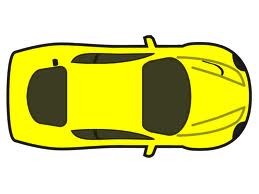 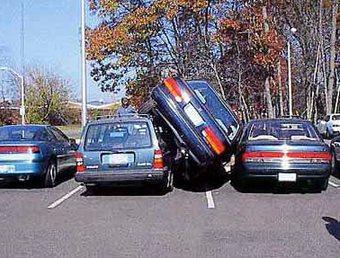 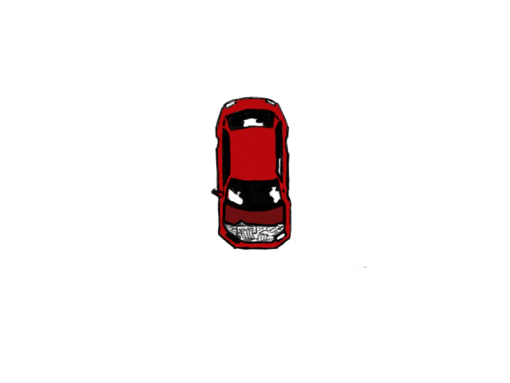 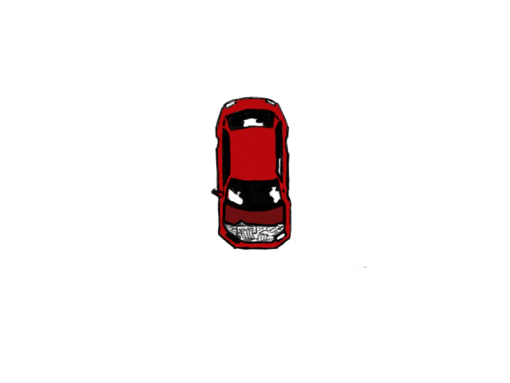 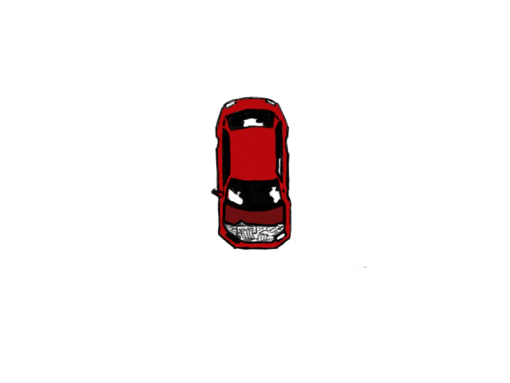 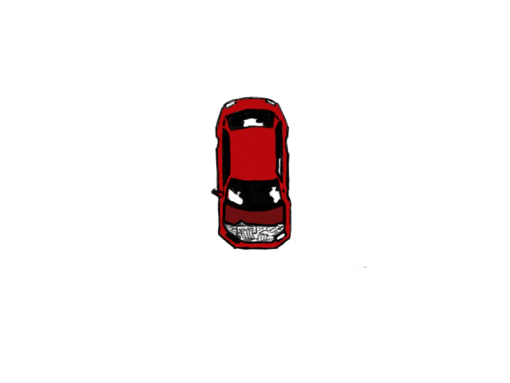 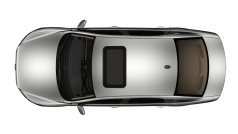 Race Elimination
Make sure don’t have unintended sharing of state
/* a threaded program without the race */
int main(int argc, char** argv) {
    pthread_t tid[N];
    int i;
    for (i = 0; i < N; i++) {
        int *valp = Malloc(sizeof(int));
        *valp = i;
        Pthread_create(&tid[i], NULL, thread, valp);
    }  
    for (i = 0; i < N; i++)
        Pthread_join(tid[i], NULL);
    return 0;
}

/* thread routine */
void *thread(void *vargp) {
    int myid = *((int *)vargp);
    Free(vargp);
    printf("Hello from thread %d\n", myid);
    return NULL;
}
norace.c
Today
Using semaphores to schedule shared resources
Producer-consumer problem
Readers-writers problem
Other concurrency issues
Races
Deadlocks
Thread safety
A Worry: Deadlock
Def: A process is deadlocked iff it is waiting for a condition that will never be true. 

Typical Scenario
Processes 1 and 2 needs two resources (A and B) to proceed
Process 1 acquires A, waits for B
Process 2 acquires B, waits for A
Both will wait forever!
Deadlocking With Semaphores
int main(int argc, char** argv) 
{
    pthread_t tid[2];
    Sem_init(&mutex[0], 0, 1);  /* mutex[0] = 1 */
    Sem_init(&mutex[1], 0, 1);  /* mutex[1] = 1 */
    Pthread_create(&tid[0], NULL, count, (void*) 0);
    Pthread_create(&tid[1], NULL, count, (void*) 1);
    Pthread_join(tid[0], NULL);
    Pthread_join(tid[1], NULL);
    printf("cnt=%d\n", cnt);
    return 0;
}
void *count(void *vargp) 
{
    int i;
    int id = (int) vargp;
    for (i = 0; i < NITERS; i++) {
        P(&mutex[id]); P(&mutex[1-id]);
	cnt++;
	V(&mutex[id]); V(&mutex[1-id]);
    }
    return NULL;
}
Tid[0]:
P(s0);
P(s1);
cnt++;
V(s0);
V(s1);
Tid[1]:
P(s1);
P(s0);
cnt++;
V(s1);
V(s0);
Deadlock Visualized in Progress Graph
Locking introduces  the
potential for deadlock: 
waiting for a condition that will never be true

Any trajectory that enters
the deadlock region will
eventually reach the
deadlock state, waiting for either s0 or s1 to become nonzero

Other trajectories luck out and skirt the deadlock region

Unfortunate fact: deadlock is often nondeterministic (race)
Thread 1
Deadlock
state
Forbidden region
for s0
V(s0)
V(s1)
P(s0)
Forbidden region
for s1
Deadlock
region
P(s1)
Thread 0
P(s0)
P(s1)
V(s0)
V(s1)
s0=s1=1
Deadlock
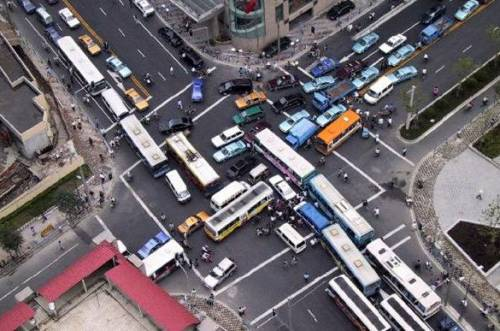 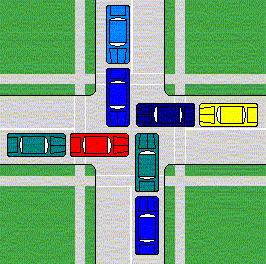 Avoiding Deadlock
Acquire shared resources in same order
int main(int argc, char** argv) 
{
    pthread_t tid[2];
    Sem_init(&mutex[0], 0, 1);  /* mutex[0] = 1 */
    Sem_init(&mutex[1], 0, 1);  /* mutex[1] = 1 */
    Pthread_create(&tid[0], NULL, count, (void*) 0);
    Pthread_create(&tid[1], NULL, count, (void*) 1);
    Pthread_join(tid[0], NULL);
    Pthread_join(tid[1], NULL);
    printf("cnt=%d\n", cnt);
    return 0;
}
void *count(void *vargp) 
{
    int i;
    int id = (int) vargp;
    for (i = 0; i < NITERS; i++) {
        P(&mutex[0]); P(&mutex[1]);
	cnt++;
	V(&mutex[id]); V(&mutex[1-id]);
    }
    return NULL;
}
Tid[0]:
P(s0);
P(s1);
cnt++;
V(s0);
V(s1);
Tid[1]:
P(s0);
P(s1);
cnt++;
V(s1);
V(s0);
Avoided Deadlock in Progress Graph
Thread 1
No way for trajectory to get stuck

Processes acquire locks in same order

Order in which locks released immaterial
Forbidden region
for s0
V(s0)
V(s1)
P(s1)
Forbidden region
for s1
P(s0)
Thread 0
P(s1)
V(s0)
P(s0)
V(s1)
s0=s1=1
Demonstration
See program deadlock.c
100 threads, each acquiring same two locks
Risky mode
Even numbered threads request locks in opposite order of odd-numbered ones

Safe mode
All threads acquire locks in same order
Today
Using semaphores to schedule shared resources
Producer-consumer problem
Readers-writers problem
Other concurrency issues
Races
Deadlocks
Thread safety
Crucial concept: Thread Safety
Functions called from a thread  must be thread-safe

Def:  A function is thread-safe iff it will always produce correct results when called repeatedly from multiple concurrent threads. 

Classes of thread-unsafe functions:
Class 1: Functions that do not protect shared variables
Class 2: Functions that keep state across multiple invocations
Class 3: Functions that return a pointer to a static variable
Class 4: Functions that call thread-unsafe functions
Thread-Unsafe Functions (Class 1)
Failing to protect shared variables
Fix: Use P and V semaphore operations
Example: goodcnt.c
Issue: Synchronization operations will slow down code
Thread-Unsafe Functions (Class 2)
Relying on persistent state across multiple function invocations
Example: Random number generator that relies on static state
static unsigned int next = 1; 

/* rand: return pseudo-random integer on 0..32767 */ 
int rand(void) 
{ 
    next = next*1103515245 + 12345; 
    return (unsigned int)(next/65536) % 32768; 
} 
 
/* srand: set seed for rand() */ 
void srand(unsigned int seed) 
{ 
    next = seed; 
}
Thread-Safe Random Number Generator
Pass state as part of argument
and, thereby, eliminate static state 








Consequence: programmer using rand_r must maintain seed
/* rand_r - return pseudo-random integer on 0..32767 */ 
 
int rand_r(int *nextp) 
{ 
    *nextp = *nextp*1103515245 + 12345; 
    return (unsigned int)(*nextp/65536) % 32768; 
}
Thread-Unsafe Functions (Class 3)
/* Convert integer to string */
char *itoa(int x)
{
    static char buf[11];
    sprintf(buf, "%d", x);
    return buf;
}
Returning a pointer  to a static variable
Fix 1.  Rewrite function so caller passes address of variable to store result
Requires changes in caller and callee
Fix 2. Lock-and-copy
Requires simple changes in caller (and none in callee)
However, caller must free memory.
char *lc_itoa(int x, char *dest)
{
    P(&mutex);
    strcpy(dest, itoa(x));
    V(&mutex);
    return dest;
}
Warning: Some functions like gethostbyname require a deep copy. Use reentrant gethostbyname_r version instead.
Thread-Unsafe Functions (Class 4)
Calling thread-unsafe functions
Calling one thread-unsafe function makes the entire function that calls it thread-unsafe

Fix: Modify the function so it calls only thread-safe functions ☺
Reentrant Functions
Def: A function is reentrant iff it accesses no shared variables when called by multiple threads. 
Important subset of thread-safe functions
Require no synchronization operations
Only way to make a Class 2 function thread-safe is to make it reetnrant (e.g., rand_r )
All functions
Thread-safe
functions
Thread-unsafe
functions
Reentrant
functions
Thread-Safe Library Functions
All functions in the Standard C Library (at the back of your K&R text) are thread-safe
Examples: malloc, free, printf, scanf
Most Unix system calls are thread-safe, with a few exceptions:
Thread-unsafe function	Class	Reentrant version
asctime		 3	asctime_r
ctime			 3	ctime_r
gethostbyaddr		 3	gethostbyaddr_r
gethostbyname		 3	gethostbyname_r
inet_ntoa		 3	(none)
localtime		 3	localtime_r
rand			 2	rand_r
Threads Summary
Threads provide another mechanism for writing concurrent programs
Threads are growing in popularity
Somewhat cheaper than processes
Easy to share data between threads
However, the ease of sharing has a cost:
Easy to introduce subtle synchronization errors
Tread carefully with threads!

For more info:
D. Butenhof, “Programming with Posix Threads”, Addison-Wesley, 1997